Oversight Options for the Proposed 2020 Essential Services Sales Tax Measure
Atascadero City Council
July 14, 2020
Summary
Council requested staff bring “recommendations on processes to formally engage the public and to develop a plan of accountability”

Options range in level of detail, outreach, cost, and commitment of staff resources
Key Priorities
[Speaker Notes: From the Council’s May 26th meeting, we can derive three key priorities:]
Phased Approach
[Speaker Notes: The key priorities can be used to develop a phased approach:
Phase I
Phase 2]
Phase I:Gather Input & Public Process
Public engagement highly encouraged. Typically minimum of 8 public meetings.
[Speaker Notes: The existing City budget process is purposely structured to continuously receive public input on where funds are spent. Member of the public can speak at City Council meetings, reach out to council members individually, and talk with City staff.  In addition, there is an extensive formal public process, typically including a minimum of 8 publically held meetings,  that drives what is included in each of the budgets.]
Phase I:Gather Input & Public Process
Public input always encouraged
Council always has the ability to change where funds will be spent
The first budget year after implementation will be the most critical in determining priority focus of funds
Commitments such as debt service or public safety staffing costs would be difficult to de-obligate after being funded
Phase I:   Options
Citizen Committee

New Public Process

Expand Current Process
$$$$



$$



$$
[Speaker Notes: Staff recommends one of three different options for Phase I:

 1 2 3 

Next to each option is the level of additional cost the option may incur.]
Phase I:   Option 1
Citizen Committee
Appointed committee to make recommendations for how the funds are spent
Puts an extra layer between the voters and their elected decision makers 
Requires significant staff time
Would require a very high level of additional administrative costs
$$$$
Phase I:   Option 2
New Public Process
Series of new study sessions and surveys to be held to receive input on the public’s priorities and to build a common understanding of the current budget, needs and implications of decisions
Input would be brought to Council to help provide direction on priorities
Would be followed by standard budget process
Would require a moderate level of additional administrative costs
$$
Phase I:   Option 3
Expand Current Process
Expand current budget process to seek out and receive public input on the expenditure of these funds
Build common understanding of the City’s finances and receive input on community priorities
Information would be brought to Council Strategic Planning sessions for prioritization
Would require a moderate to low
      level of additional administrative costs
$-$$
Phase 2:Public Engagement and Accountability
Demonstrate to the public that funds were spent for the priorities established in Phase 1
Citizen’s Sales Tax Oversight Committee (CSTOC) fulfills this role for Measure F-14
Separating expenses for Essential Services will be much more challenging than Measure F-14
Phase 2:Public Engagement and Accountability
Measure F-14 pays for a limited number of large projects with defined contracts and invoices
Essential Services Measure, if passed by voters, will provide funding for fire, paramedics, police, emergency response, park maintenance, infrastructure, etc., maintaining existing service levels
By the nature of the costs, more 
	difficult to separate out
[Speaker Notes: While some costs can be easier to separate – such as debt service on a fire station, others may prove more difficult – such as additional police personnel, salary increases to be competitive, and other items without a specific invoice.  

Measure f14 had an accompanying advisory measure. The Essential services measure going to the voters is to provide general funding for City operations. Atascadero used it’s power of the vote to indicate that roads was a priority. If this measure is passed by the voters, it will be for general city services.]
Phase 2:Public Engagement and Accountability
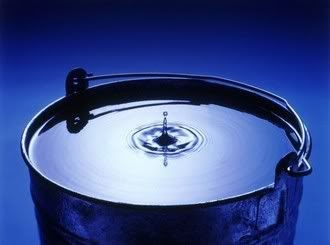 [Speaker Notes: Similar to the difficulties encountered when depositing a check into your personal checking account, stating exactly where the funds from that particular deposit are spent will be a challenge.  Were the funds from that check spent on groceries or was it your paycheck that paid for groceries and that check was spent on gas? Perhaps you and your spouse have a different opinion on where the grocery money came from or the gas money came from.  In the end you are in the exact some place monetarily, but what each dollar from the pool of dollars was spent on is dependent on your perspective and opinion.   This is a general tax and is really no different than other general fund revenues like property tax, Bradley burns sales tax, or tot.]
Phase 2:Public Engagement and Accountability
Transparency and public trust are paramount
76% satisfied with the City’s efforts to provide municipal services
60% responded positively regarding the City’s fiscal management
[Speaker Notes: As Council weighs the options, it’s a challenge to find the right balance.  Transparency and public trust are, of course, held in high regard by the Council and staff.  This is evident in the recent Feasibility Study that was presented to Council on March 24, 2020, by True North Research, Inc.   This statistically valid sampling indicated that 76% of Atascadero voters surveyed were satisfied with the City’s efforts to provide municipal services, and 60% responded positively regarding the City’s fiscal management.]
Phase 2:Public Engagement and Accountability
Cost allocation is subjective in some cases
There might be two “right” answers
Staff is reluctant to “overpromise” what can be objectively delivered
Challenges to staff’s decisions might erode public trust and confidence in the City’s sound fiscal management
Staff/resource intensive
[Speaker Notes: While it might sound more transparent to separate out all of the costs, doing so will take significant administrative staff time/resources. 

Subjective, more than one right answer, challenges might erode public trust and confidence

 Council will need to make clear how they want the expenditures separated and set out very detailed policies on how the allocation to Sales Tax Measure Funds and other funds should be calculated, and then understand that for many expenses, there is not a clear definition of what fits where.]
Phase 2:  Options
Community Appointed Committee and Annual Report
Council Appointed Committee and Annual Report
Annual Report Only- Allocated Expenditures
Finance Committee Meetings- Allocated Expenditures
Annual Report Only- Budgeted Expenditures
Public Input on Big Picture Priorities
$$$$



$$$



$$$



$$$



$



$
[Speaker Notes: Staff recommends one of the follow 6 options for phase 2. 

1,2,3…


Again, the level of additional cost is represented next to each option.]
Phase 2:  Option 1
Community Appointed Committee and Annual Report
Set up similar to CSTOC
CSTOC could perform the duties
Annual report could be reviewed by committee and mailed to residents
Difficult to fill the committee due to legal reporting and requirements
High cost to prepare and mail the report, manage the committee, prepare agendas, staff reports, etc.
High cost to separately allocate costs
$$$$
Phase 2:  Option 2
Council appointed Committee and Annual Report
Council appointed committee, similar to Planning Commission
May not appear as “independent” as a community appointed committee
Annual report could be reviewed by committee and mailed to residents
High cost to prepare and mail the report, manage the committee, prepare agendas, staff reports, etc.
High cost to separately allocate costs
$$$
Phase 2:  Option 3
Annual Report Only- Allocated Expenditures
No separate committee
Annual report mailed to residents
High cost to prepare and mail the report
High cost to separately allocate costs
$$$
Phase 2:  Option 4
Finance Committee Meetings- Allocated Expenditures
No separate committee
No separate annual report
Expand public Finance Committee Meetings to review the expenditures of the new Measure
High cost to separately allocate costs
$$$
Phase 2:  Option 5
Annual Report Only- Budgeted Expenditures
Annual report based on Council approved budget
Focus on which budgeted amounts would come from Sales Tax Measure and which would come from existing City funds
Saves considerable amount of staff time in determining allocation methodology and tracking/splitting costs
Provides the public with a list of what was
       added to the budget because of the Sales 
       Tax Measure
$
Phase 2:  Option 6
Public Input on Big Picture Priorities
Emphasizes community’s priorities
Changes focus from which dollar in the pool is being spent to what are we accomplishing with that dollar
Increased public participation in ongoing budget decisions will provide additional oversight and transparency for ALL funding sources
Emphasis on overall priorities to focus on where we are, how far we’ve come, and what we have yet to accomplish
$
Key Priorities
[Speaker Notes: We’ve gone through  many various options tonight.  Based on Council’s recommendation at the May 26th meeting, the priorities are to:
Formally engage the public and to develop a plan of accountability, while minimizing additional administrative costs.]
Conclusion
There are multiple options, all with different levels of reporting and costs 
Goal is to use the funds for highest and best use for the community as a whole
City works hard to earn the public’s trust regarding management of ALL City funds
City officials are responsive to residents’ needs and priorities and have invested wisely
Conclusion (cont.)
These funds, as well as ALL of City’s funds, are included in annual independent financial audit
As elected representatives of the community, Council has the ultimate privilege and responsibility to determine how to allocate  City resources
Questions?
Recommendation
Council provide staff direction on the process to formally engage the public and to develop a plan of accountability.